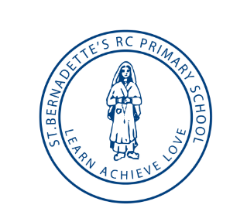 St Bernadette’s RC Primary School – MATHS ROADMAP
SPRING 
Numbers
-Cardinal principle 
-Show ‘finger numbers’ to 5
-Link numerals and amounts up to 5
Number Patterns 
-Talk about and explore 2D and 3D shapes 
-Compare weight- heavy and light
AUTUMN 
Numbers
-Subitise 3 objects 
-Recite numbers past 5
-Say one number for each item in order: 1,2,3,4,5
Numerical Patterns 
-Understand position through words not pointing 
-Compare capacity- full and empty
-Explore 2D shapes
SUMMER
Numbers 
-Experiment with symbols and marks as well as numerals
-Solve real problems to 5
-Compare quantities (more than, fewer than)
Numerical Patterns
-Compare objects relating to size, length, weight and capacity
-Select shapes appropriately 
-Talk about and identify patterns around them
Notice and correct errors in repeating patterns 
Begin to describe a sequence of events 
-Positional language- in front, on top, next to, behind
AUTUMN
Autumn 1: 
Getting to Know You! 
Just Like Me! 

Autumn 2: 
It’s Me 1 2 3! 
Light andDark
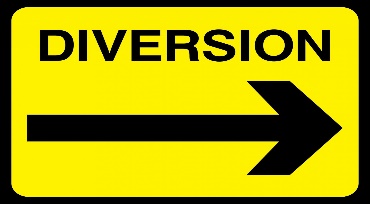 EYFS/ KS1
Nursery
SPRING
Spring 1: 
Alive in 5! 
Growing 6 7 8

Spring 2: 
Building 9 and 10 Consolidation
SPRING
Spring 1:
Place Value (within 20) 
Addition and Subtraction  (within 20)

Spring 2: 
Place Value (within 50) 
Length and Height 
Mass and Volume
Reception
AUTUMN
Autumn 1: 
Place Value (within 10)

Autumn 2: 
Addition and Subtraction (within 10)
SUMMER

Summer 1:
To 20 and Beyond 
First, Now, Then

Summer 2: 
Find My Pattern 
On the Move
SUMMER
Summer 1:
Multiplication and Division
Fractions
Position and Direction

Summer 2:
Money
Time
Year 1
Spring
Spring 1: 
Money
Multiplication and Division

Spring 2: 
Length and Height
Mass, Capacity and Temperature
AUTUMN
Autumn 1: 
Place Value
Addition 	

Autumn 2: 
Subtraction
Shape
Summer
Summer 1: 
Fractions
Time

Summer 2: 
Statistics
Position and Direction
Year 2
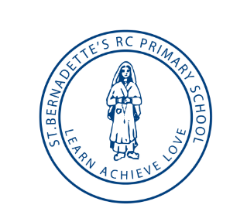 St Bernadette’s RC Primary School – MATHS ROADMAP
SPRING 
Spring 1 
Multiplication and Division B
Length and Perimeter

Spring 2 
Fractions A
Mass and Capacity
AUTUMN  
Autumn 1 – 
Place Value
Addition and Subtraction

Autumn 2 –
Multiplication and Division A
SUMMER
Summer 1 –
Fractions B
Money
Time

Summer 2 – 
Shape
Statistics
AUTUMN
Autumn 1: 
Place Value
Addition and Subtraction

Autumn 2: 
Area
Multiplication and Division A
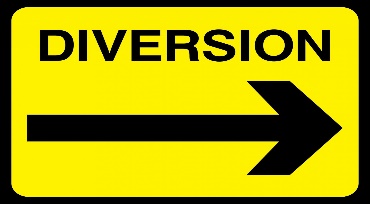 KS2
Year 3
SPRING
Spring 1: 
Multiplication and Division B, Length and Perimeter

Spring 2:
Fractions
Decimals A
SPRING
Spring 1: 
Multiplication and Division B
Fractions B

Spring 2: 
Decimals and Percentages
Perimeter and Area
Statistics
Year 4
AUTUMN
Autumn 1:
Place Value
Addition and Subtraction

Autumn 2:
Multiplication and Division A
Fractions A
SUMMER
Summer 1:: 
Decimals B
Money
Time

Summer 2:
Shape
Statistics
Position and Direction
SUMMER
Summer 1:
Shape
Position and Direction
Decimals

Summer 2:
Negative Numbers
Converting Units
Volume
Year 5
Spring
Spring 1: 
Ratio
Algebra,
Decimals

Spring 2:
Fractions, Decimals and Percentages Area, Perimeter and Volume
Statistics
AUTUMN

Autumn 1 –
Place Value
 Addition, Subtraction, Multiplication and Division

Autumn 2 –
Fractions A 
Fractions B
Converting Units
Summer
Summer 1: 
Shape,
Position and Direction

Summer 2: 
Themed projects, consolidation and problem solving
Year 6